Комплекс отдельно стоящих зданий для организации отдыха граждан и туризма по адресу: г. Пермь, Кировский район, ул. Кировоградская, 171
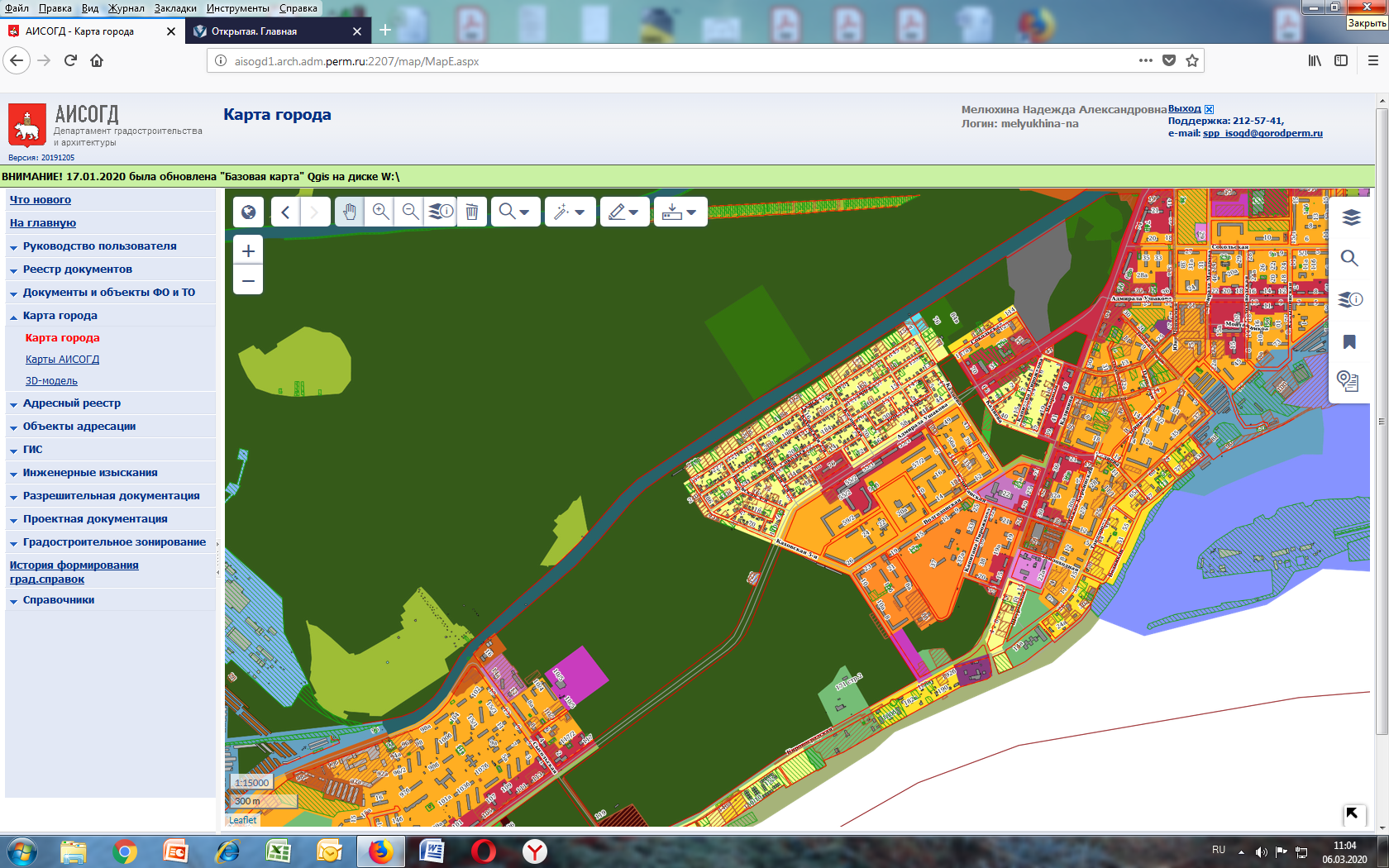 Кадастровый номер земельного участка – 59:01:1717068:1
Площадь земельного участка – 31 109,94 кв.м.
Форма собственности – муниципальная;
земельный участок по ул. Кировоградская, 171 располагаетсяна особо охраняемой природной территории местного значения: историко-природный комплекс «Сосновый бор»;
В состав имущества входит:
 2-этажный лечебный корпус (Лит.А,А1) площадью 1 013,7 кв.м., 
здание пищеблока (Лит.В,В1,В2,В3) площадью  189, 4 кв.в., 
здание котельной (Лит.Г5)Площадью 153 кв.м. . 
Градостроительный регламент – зона рекреационно-ландшафтных территорий (Р-2);
Вид разрешенного использования – под здание санатория;  
Транспортная доступность. Автобусы №№60,80.
Комплекс отдельно стоящих зданий для организации отдыха граждан и туризма по адресу: г. Пермь, Кировский район, ул. Кировоградская, 171
Виды работ в рамках концессионного соглашения:
Реконструкция.

Документация находится в разработке.